Cable Routing of the iRPC to off-detector Electronic
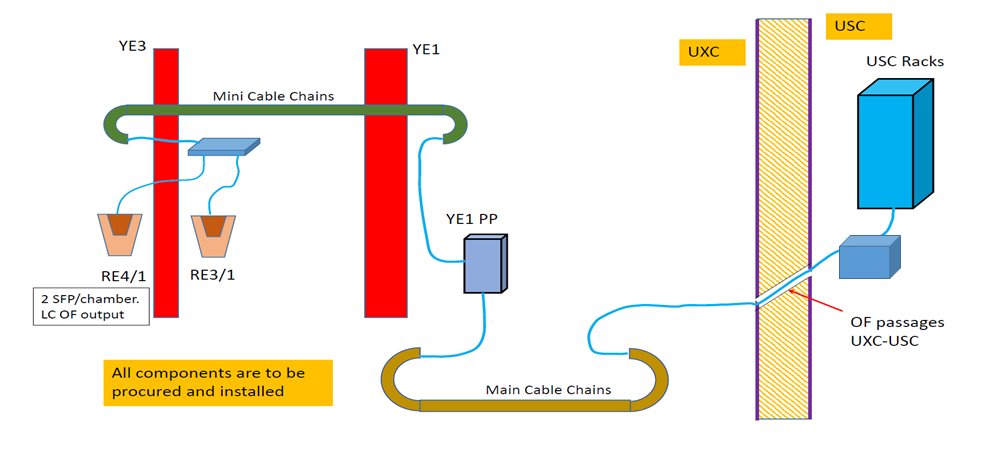 1.
2.
Trunk Cable passing through the Mini Cable chains
Trunk Cable passing through the Main Cable chains
Requirements at the FEB end.
Multimode fibres TX of 10Gbit/s  with LC connectors
Options for items 1. and 2. at fs.com
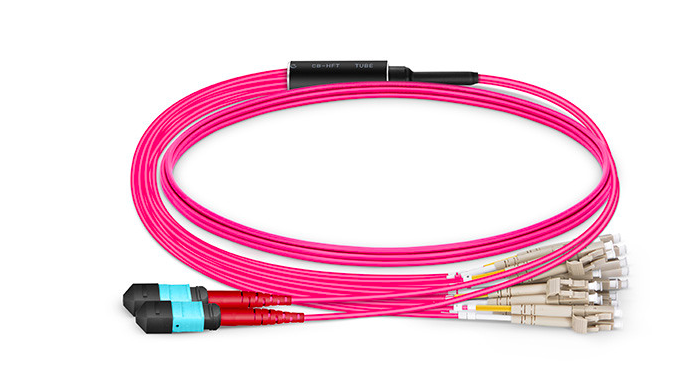 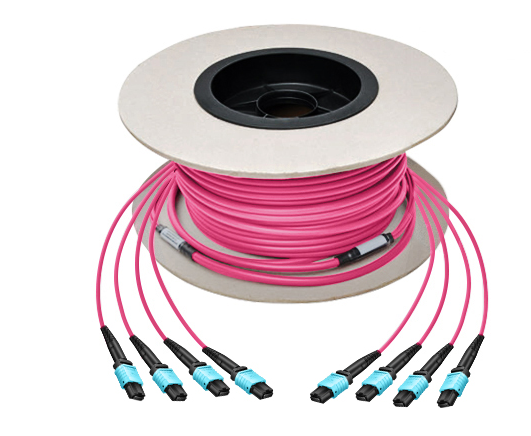 # Fibers:144, 96, 72, 48, 24.
MTP/MPO connector
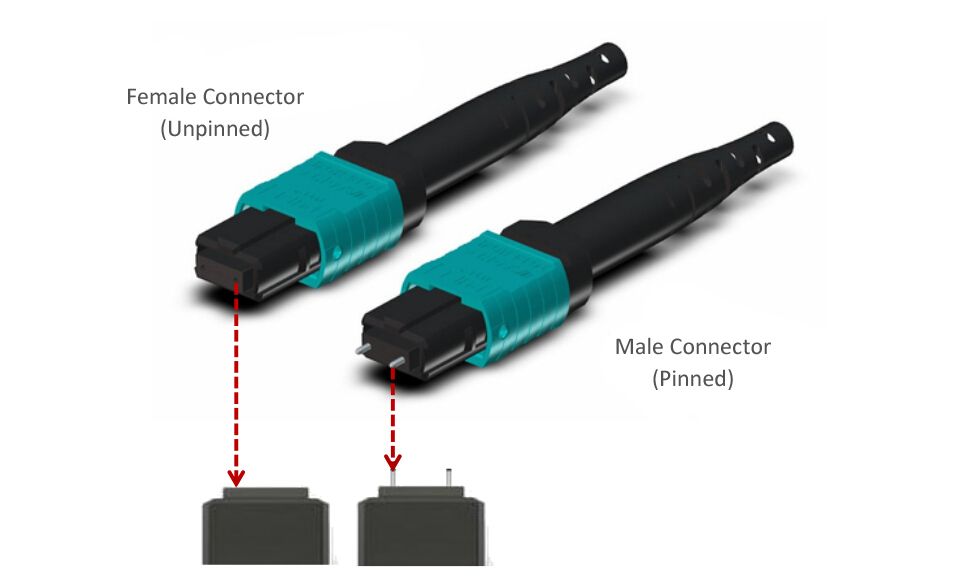 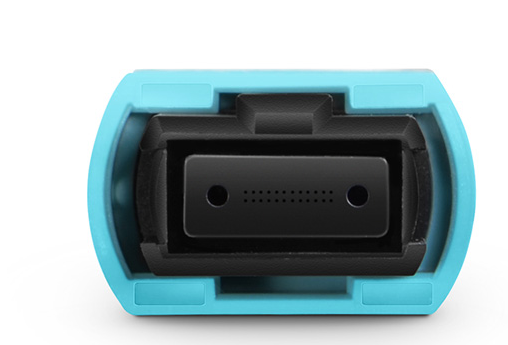 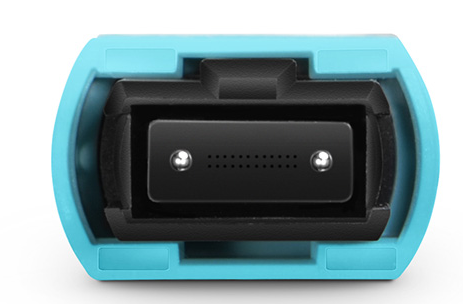 24 fibers per connector
Splicing vs Connectors
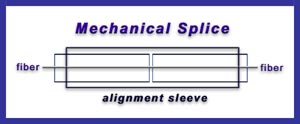 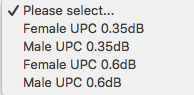 MTP/MPO connector
Typical loss: 0.3 dB
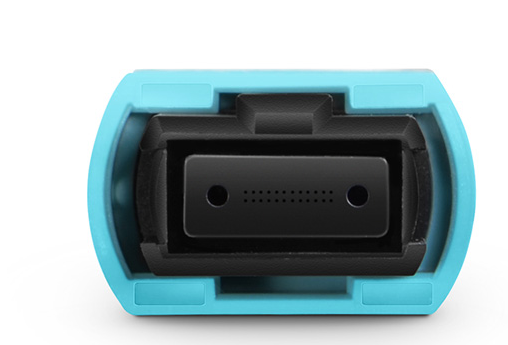 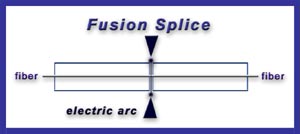 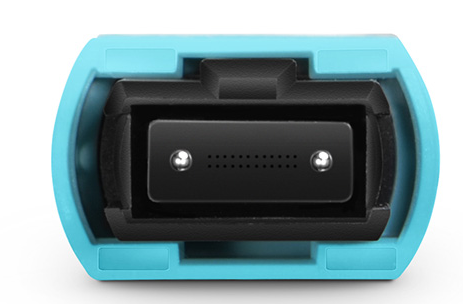 Typical loss: 0.1 dB
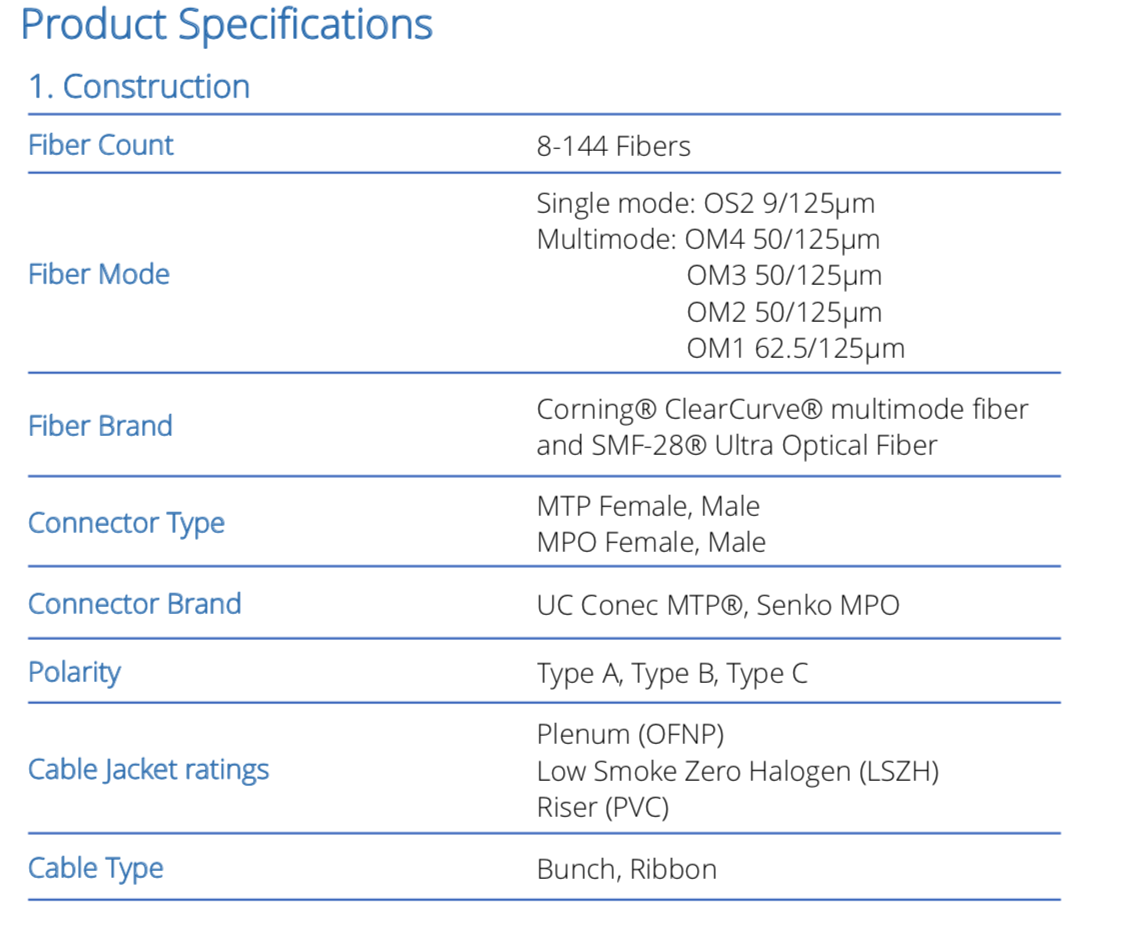 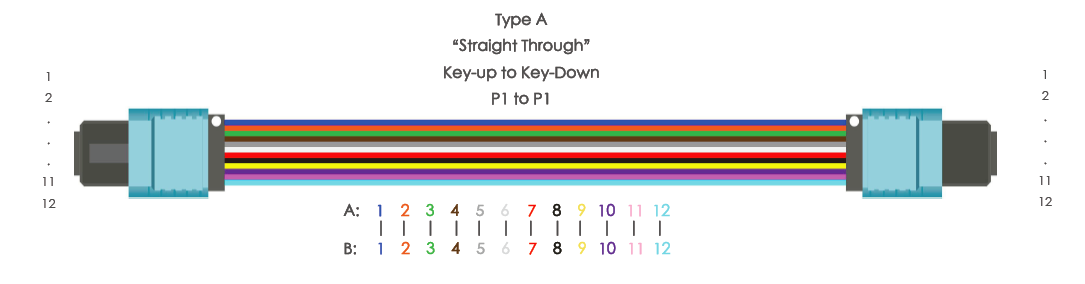 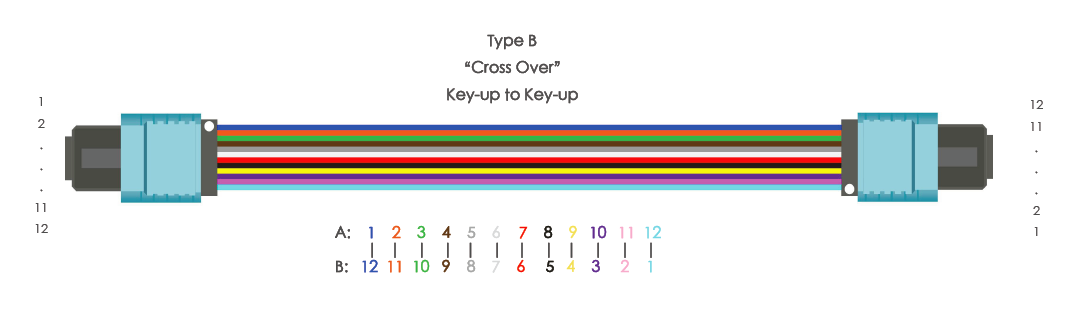 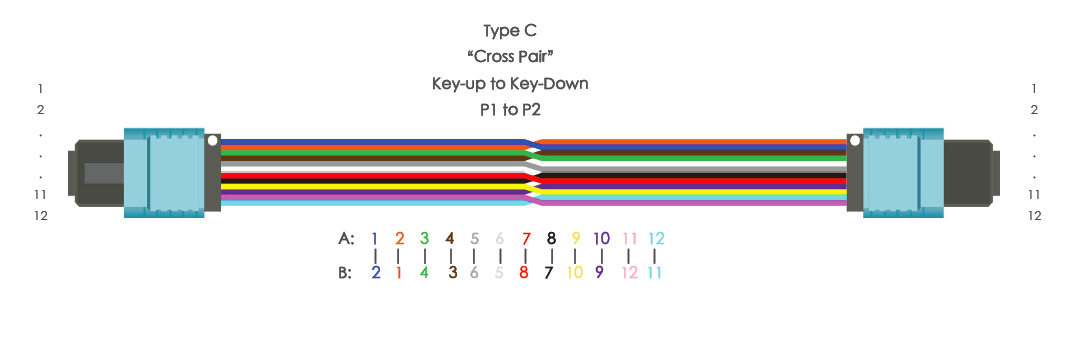 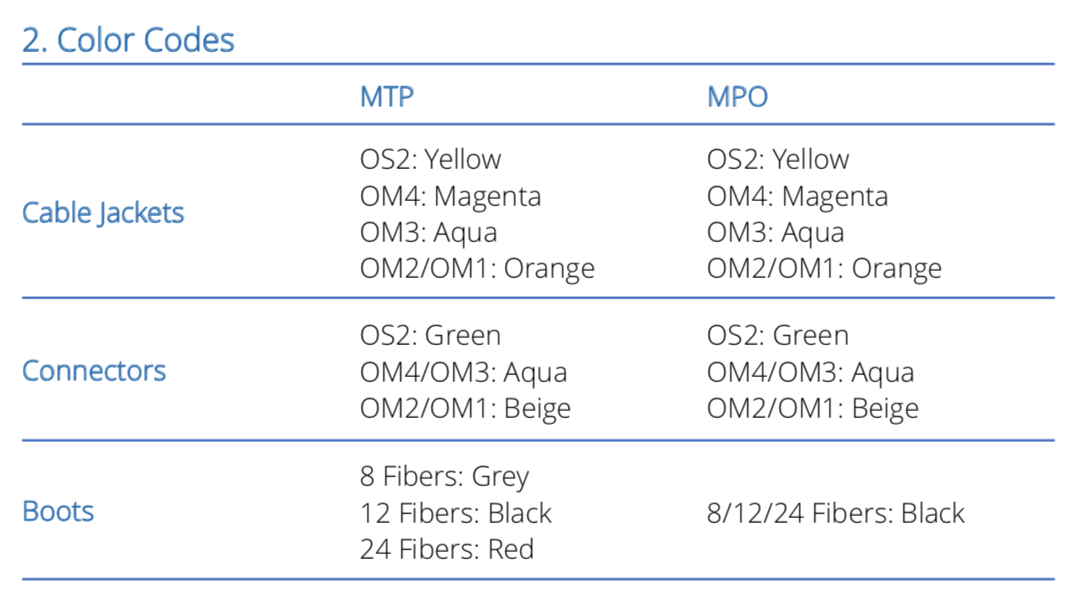 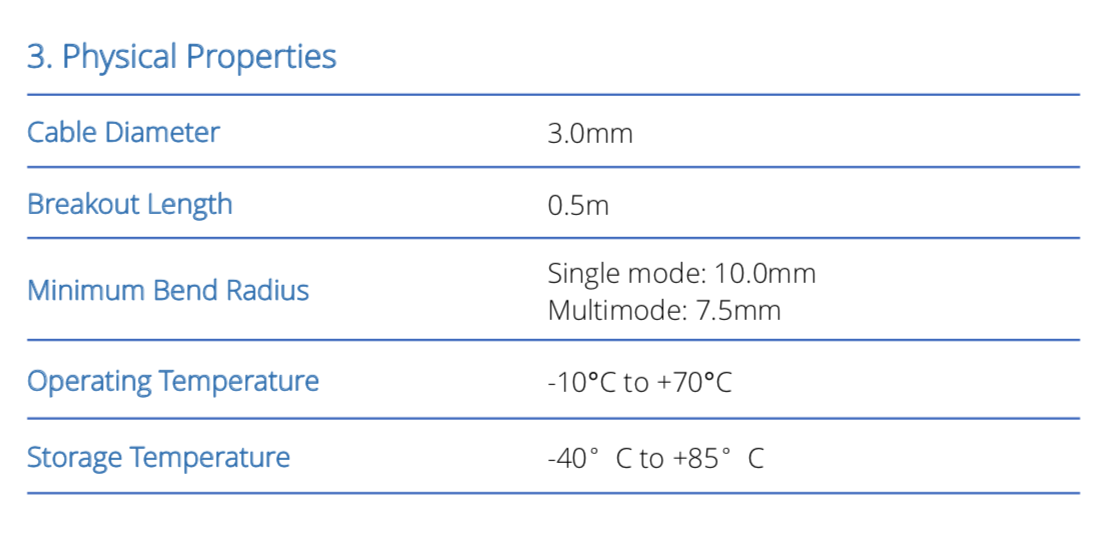 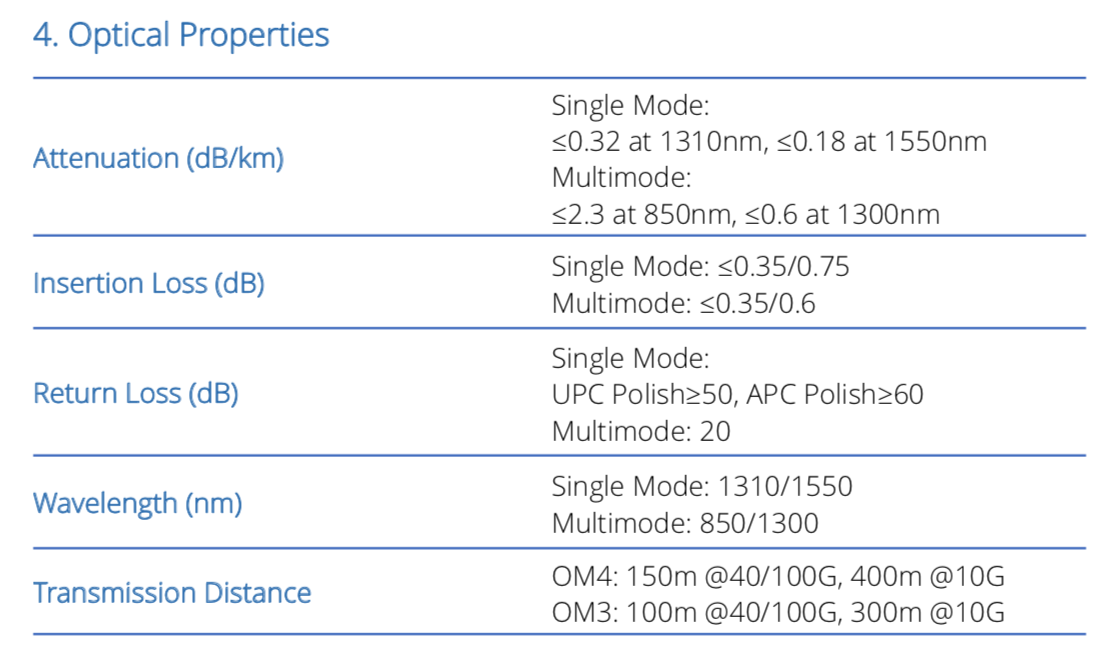